A szív erei, ingervezető rendszere, pericardium, situs cordis
Dr. Vereczki Viktória
Semmelweis Egyetem,
 Anatómiai, Szövet- és Fejlődéstani Intézet
2020
A szív erei
Koronáriák:
vasa vasorum 
(aorta ascendens)
sinus aortae
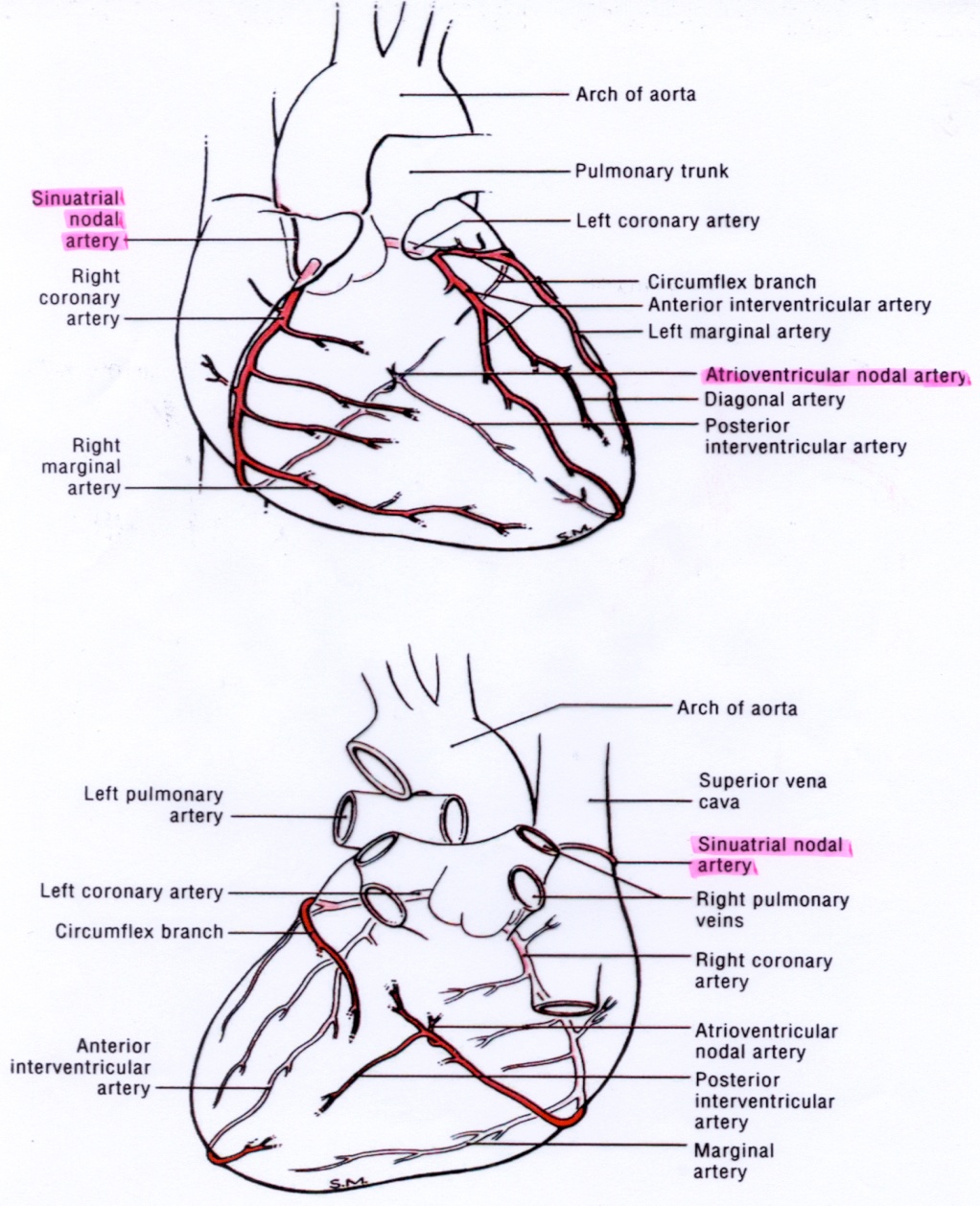 Arteria coronaria dextra
A jobb oldali sinus  aortaeból
Ellátja:
Jobb kamrát, jobb pitvart, septum interventriculare hátulsó 1/3-át,SA és AV csomók
Arteria coronaria sinistra:
A bal oldali sinus aortaeből ered
Balfülcse és a tr. Pulmonalis között lép ki
Ramus interventr. ant.
ramus circumflexus
amus marginalis sinister
ramus interventricularis posterior
Bal kamra, bal pitvar, septum interventriculare, AV köteg
Variations
Jobb koronária dominancia: 50%

Bal koronaria dominancia: 20%

Egyensúlyban van: 30%
Coronaria angiographia
Az a. femoralison keresztül felvezetett katétert az aorta ascendensen keresztül vezetik be a koronáriák eredésébe
Koronária elzáródás: bypass graft
A v. thoracica interna vagy a vena saphena magna egy szakaszából  összeköttetést alakítanak ki az aorta ascendens és a steonistól distalisan az érintett koronária ágon.
A szív vénás elvezetése
Véna obliqua atrii sinistri (Marshall véna)
Sinus coronarius:
A sulcus coronariusban balról jobbra
A jobb pitvarba nyílik
A szív vénás elvezetése
1. Vena cordis magna:

2. Vena cordis media

3. Vena cordis parva

4. Vena posterior  ventriculi sin.

 5. vena obliqua atrii sin.

Venea cordis aneriores

vv. Cordis minimae (Thebesii)
1.
5.
4.
3.
2.
A szív ingerületvezető rendszere
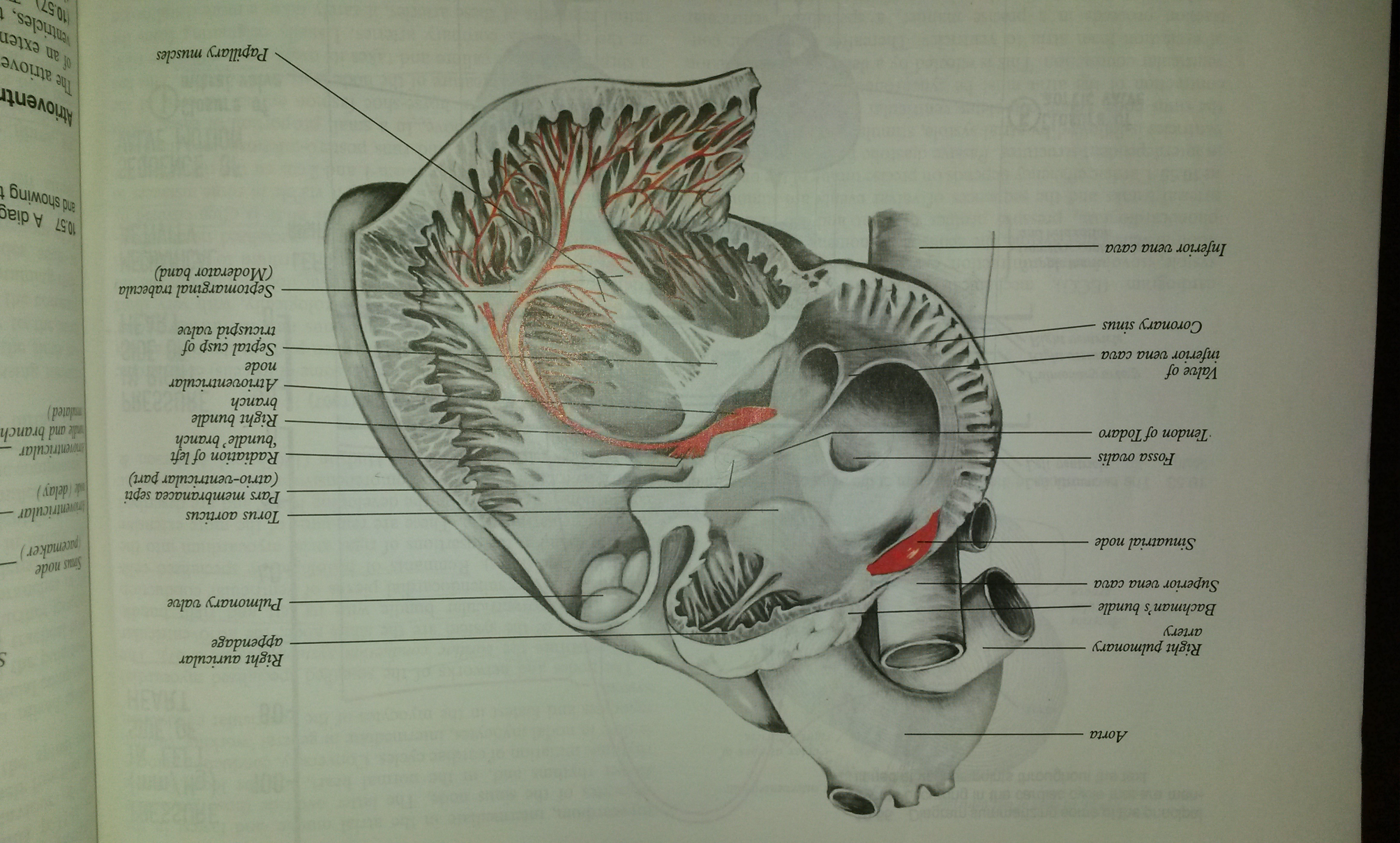 A szív ingerületvezető rendszere
Nodus sinuatrialis (SA): Keith Flack
(1907)
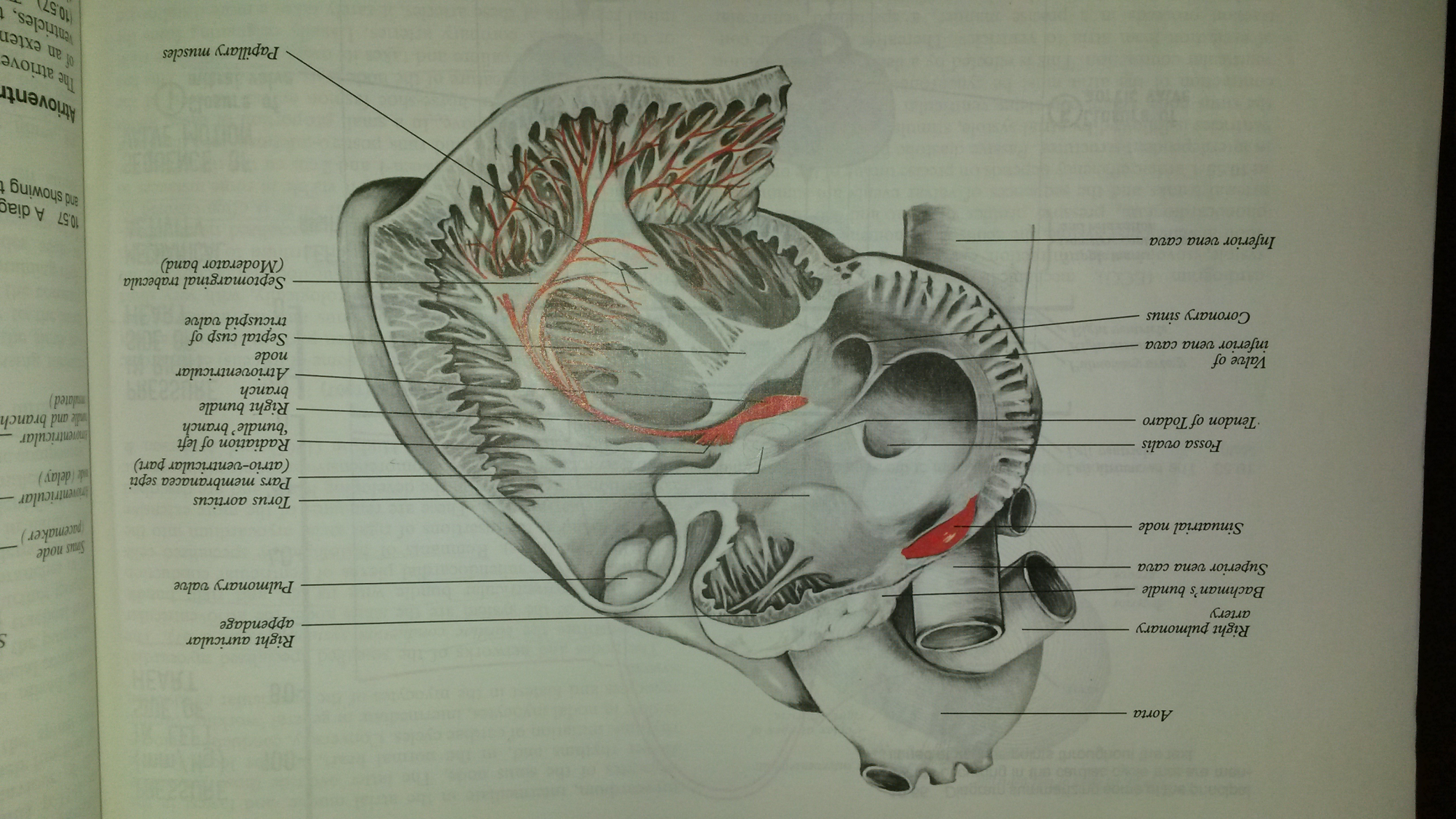 crista terminalis és a v. cava superior szájadékánál
70 / min

Vérellátása:
 a. nodalis siuatrialis  
jobb a. coronariából
A szív ingerületvezető rendszere
Nodus atrioventricularis (AV , Aschoff Tawara, 1906): a Koch háromszögben: az ostium sinus coronarii, Todaro ín és a cuspis septalis között
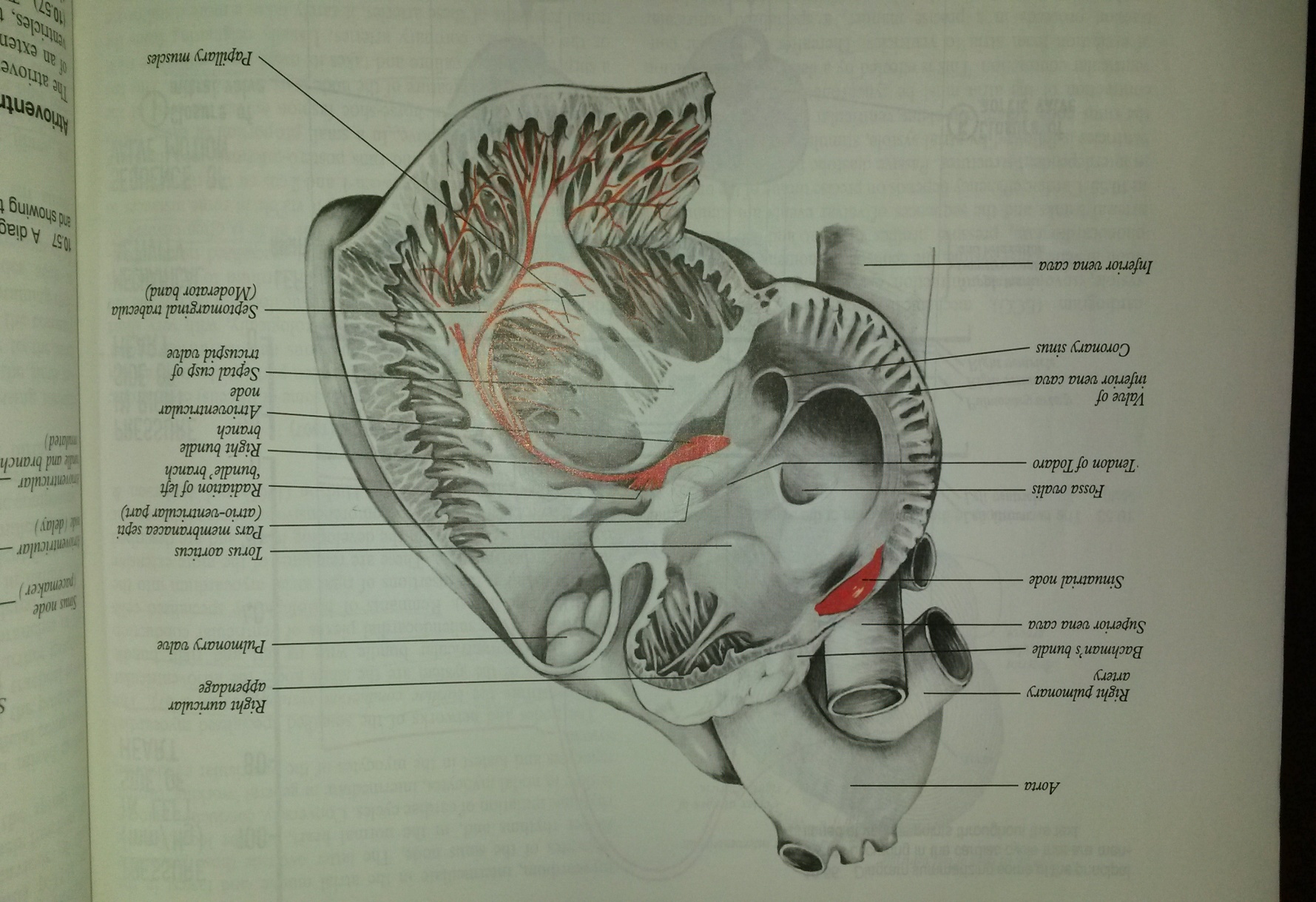 40 /min
ATRIOVENTRICULARIS KÖTEGEK:
a.) His köteg: (trigonum fibrosum dextrum) 
b.) Tawara szárak: septum interventricularen, jobb oldali a trabecula septomarginalisban
c.) Purkinje rostok a papillaris izmokban
A szív beidegzése
Vegatatív rostok
N. vagus
Tr. sympaticus

Szimpatikus beidegzés:  emeli a szívfrekvenciát (tachycardia)
				aa. coronaia dilatációt okoz
Paraszimpatikus ingerlés: csökkenti a szívfrekvenciát (bradycardia)
				aa. coronaia consrtikciót okoz
A szív beidegzése
Pericardium rétegei  I.
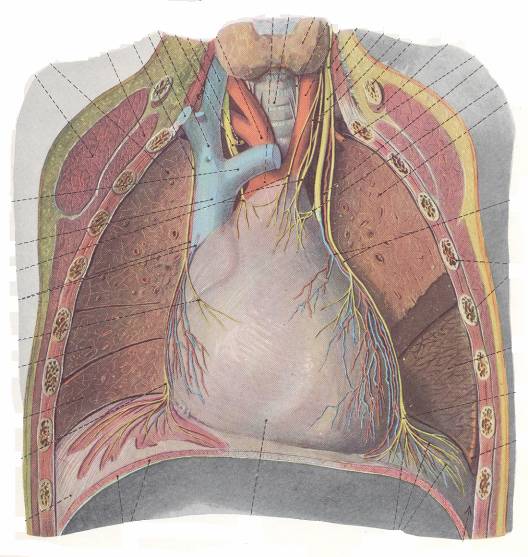 fibrosus pericardium
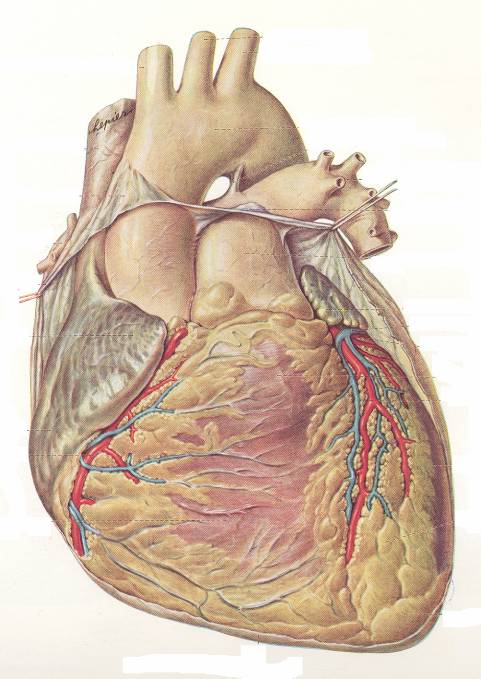 Pericardium rétegei  II.
Parietalis réteg-serosus pericardium
Parietalis réteg-serosus pericardium
Visceralis  réteg -serosus pericardium: EPICARDIUM
Parietalis réteg-serosus pericardium
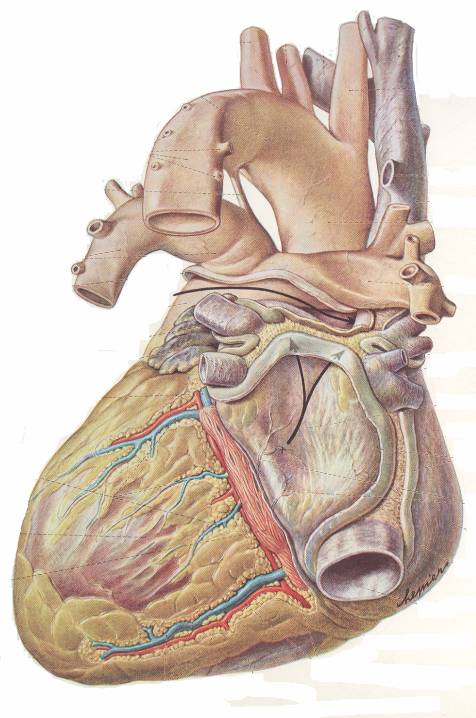 Pericardium rétegei  III.
Sinus transversus
sinus obliquous
A primitív szívcső a pericardiális zsákban I.
epicardium (visceral pericarium)
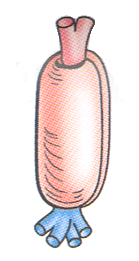 Kiáramló vér
Kiáramló vér
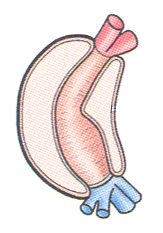 mesocardium
pericardial cavity
Transversus sinus
fibrous pericardium
parietal pericardium
Beáramló vér
Beáramló vér
A primitív szívcső a pericardiális zsákban II
a. pulmonaria
Sinus transversus
aorta
VC S
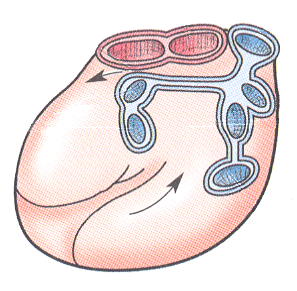 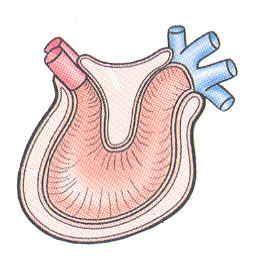 Kiáramló vér
Beáramló vér
pulmonary veins
VCI
Sinus obliqous
Pericardiais üreg
A primitív szívcső a pericardiális zsákban III.
Kiáramló vér
Sinus transversus
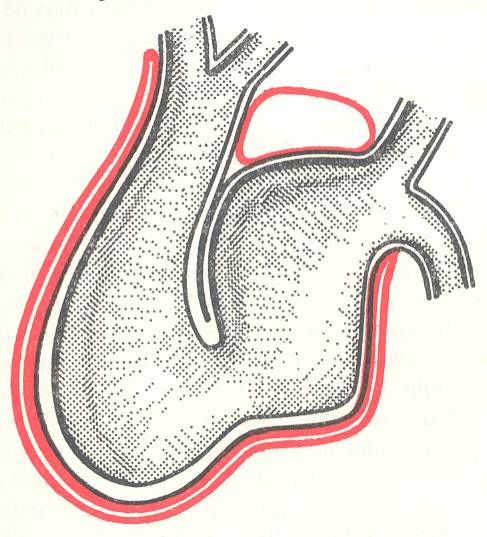 serosus pericardium (áthajlás)
Beáramló vér
serosus pericardium (áthajlás
Sinus obliqous
Sinus transversus
aortaív
a. pulmonalis
vena cava superior
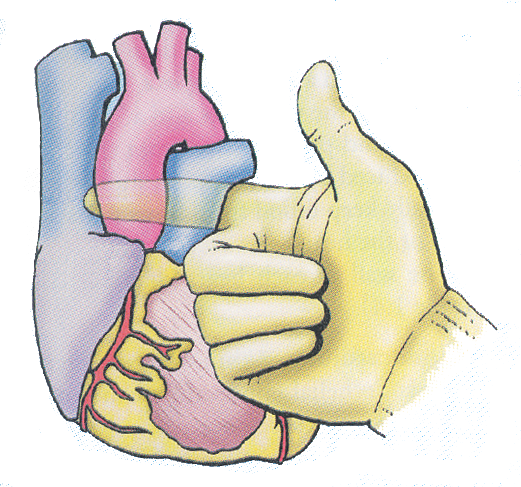 Sinua transversus
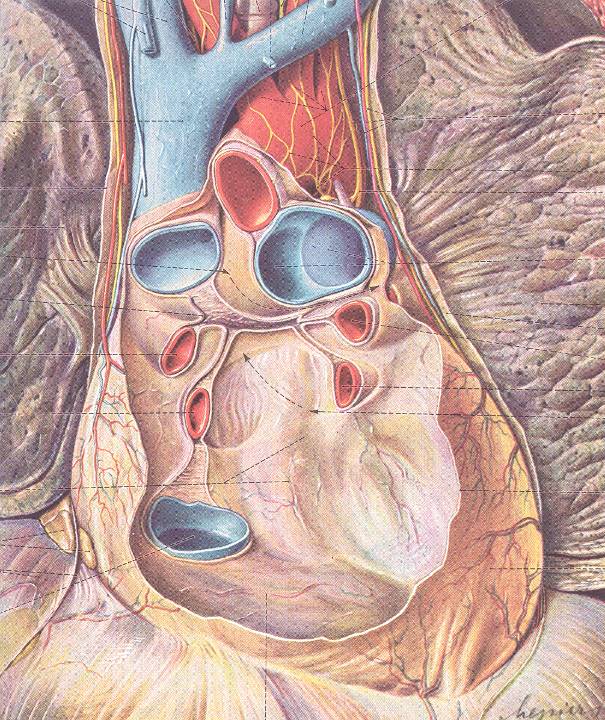 aorta + truncus pulmonaris
Vena cava inferior+ vv. pulmonales
Serosus pericardium áthajlási vonalak
Sinus transversus
sinus obliquous
A szív vetülete
Projection of the Heart
Bal pitvar
Jobb pitvar
Bal kamra
Jobb kamra
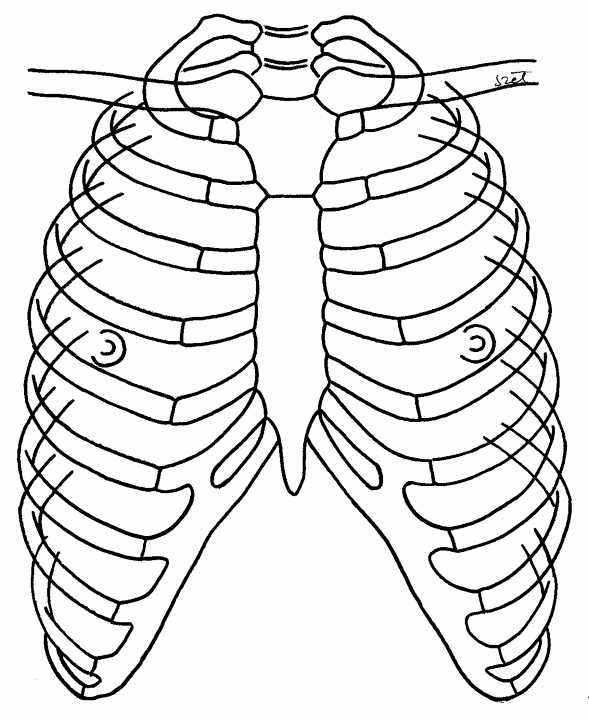 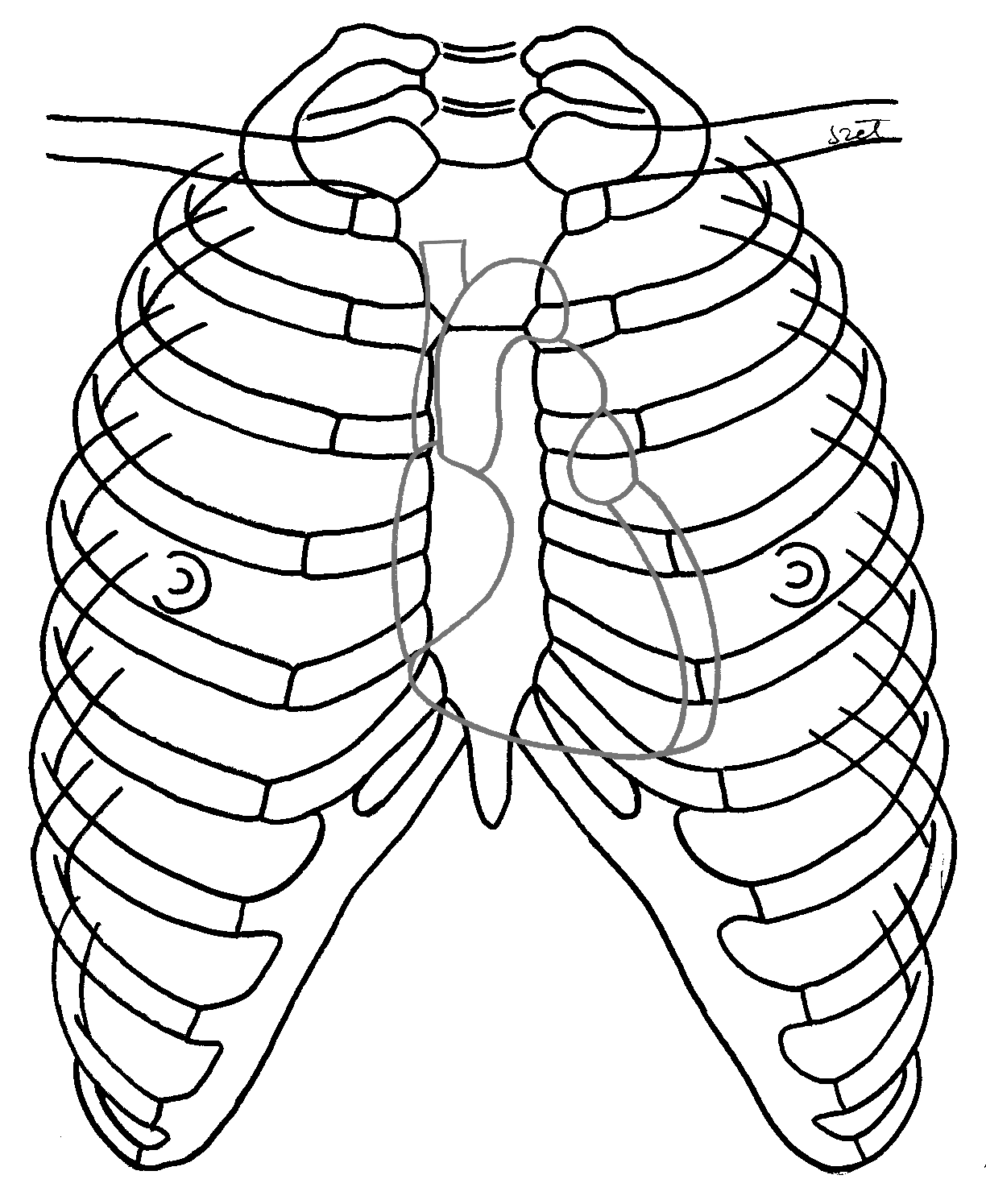 medio-clavicularis vonal
Mamillaris vonal
vena cava superior jobb oldaon a 3. bordaporc magasságában
Sulcus coronarius bal oldali vetülete, 3 cm balra a 3. bordaporctól
Sulcus coronarius jobb vetülete, 2 cm –re jobbra a 6. bordaportcól.
Apex cordis 9 cm balra az 5. bordaközben
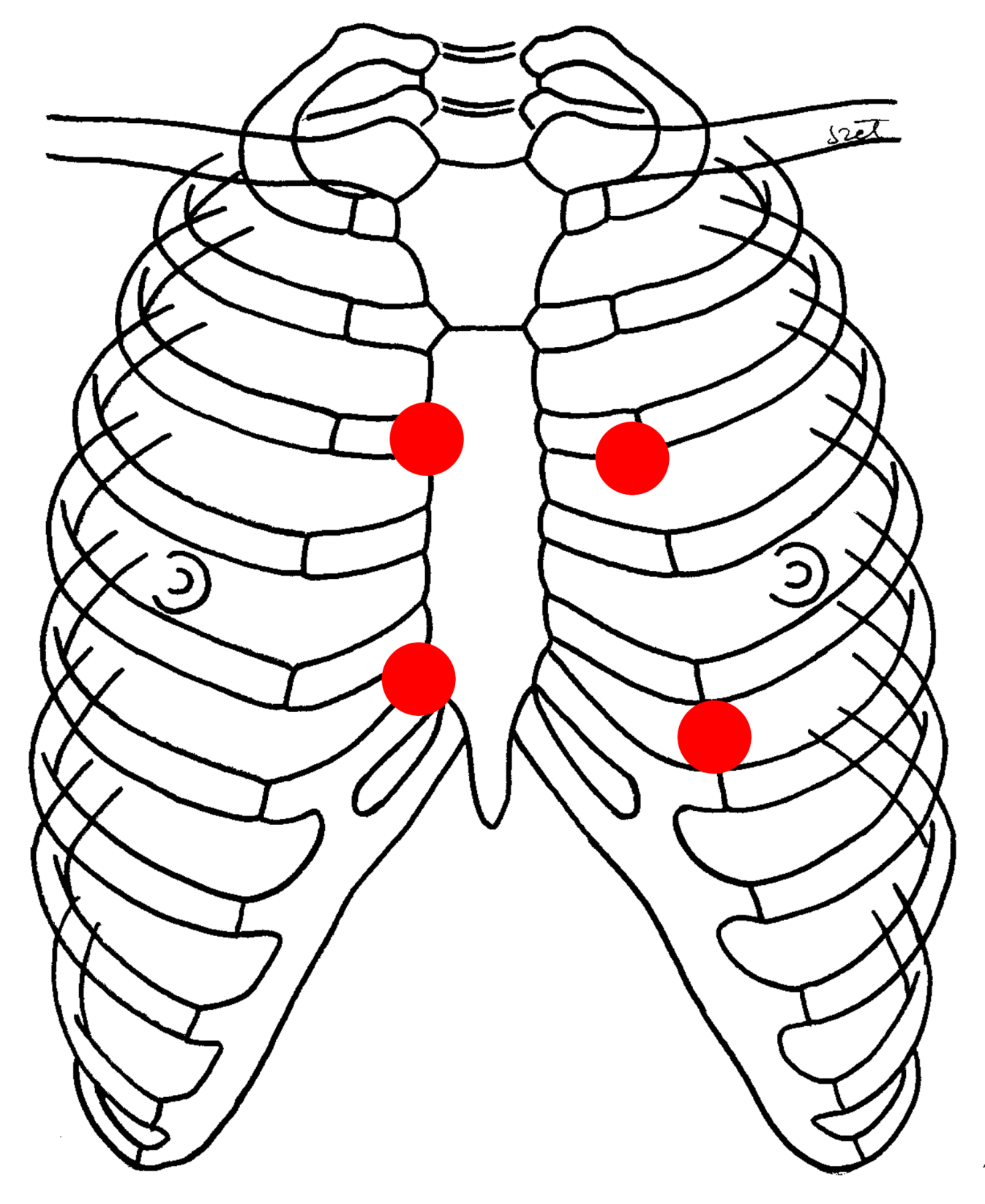 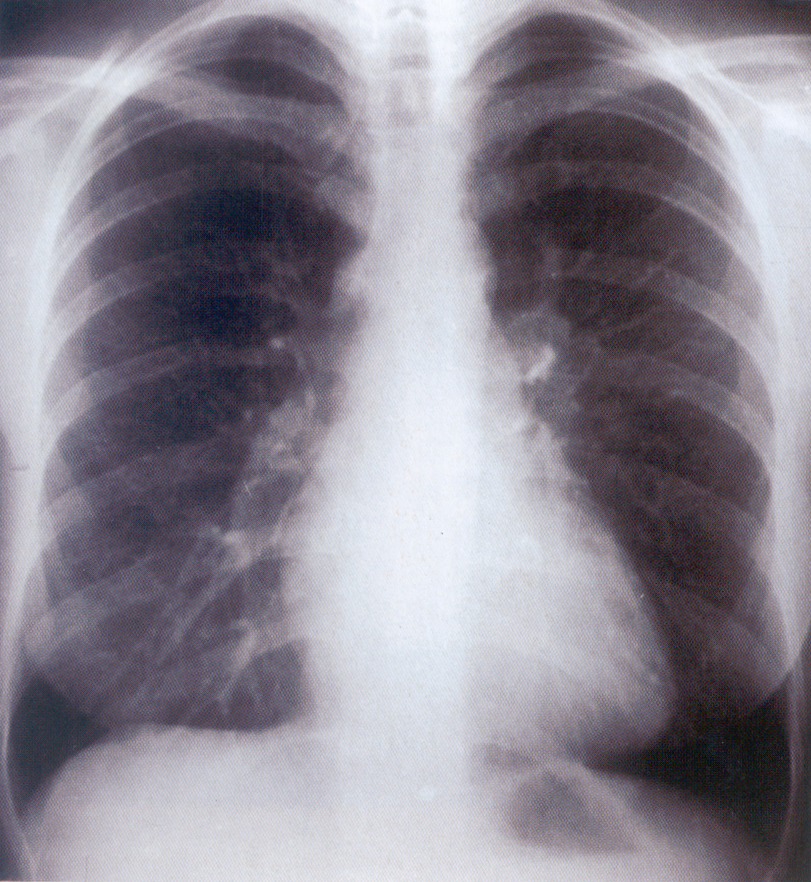 A szív radiológiai képe
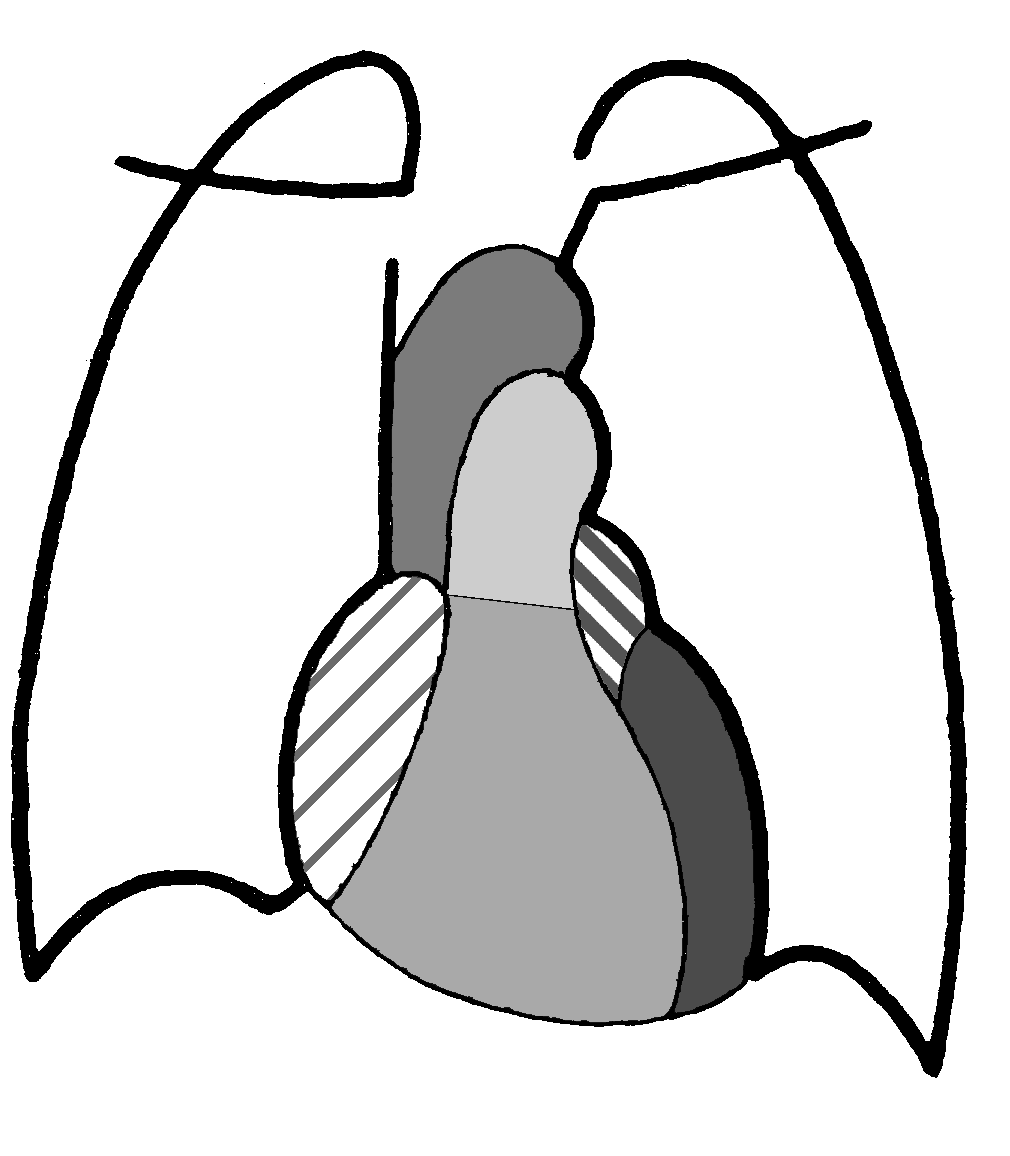 aortaív
Vena cava superior
Truncus pulmonaris
Bal pitvar
Jobb ptivar
Bal kamra
Jobb kamra
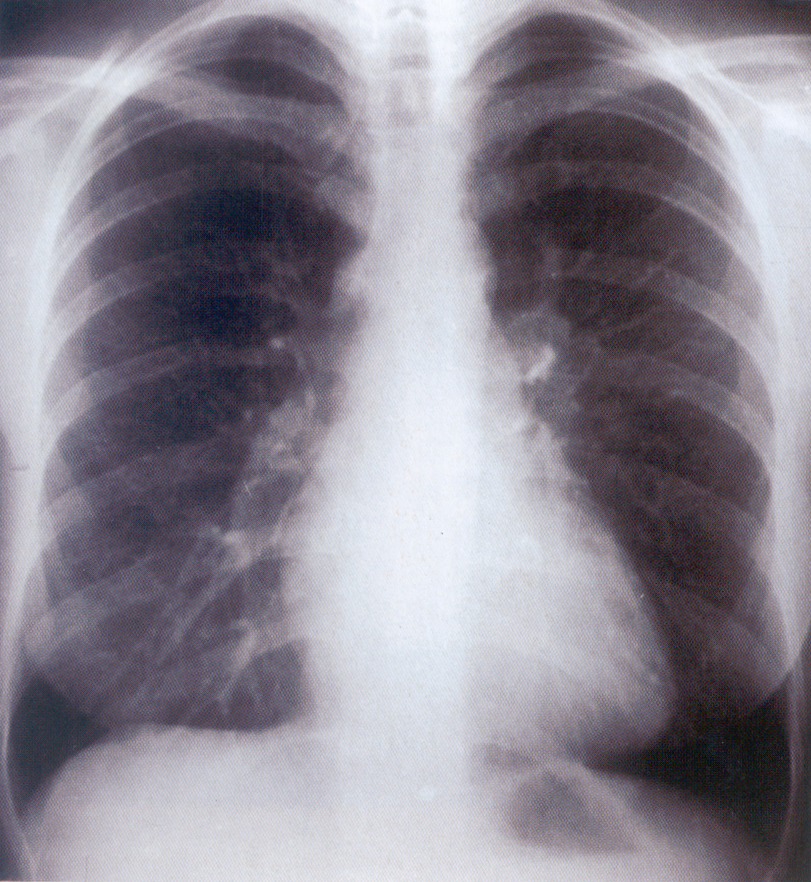 aortaív
vena cava sup.
Truncus pulmonaris
Bal pitvar
Jobb pitvar
Bal kamra.
Jobb kamra
A szív radiológiai anatómiája
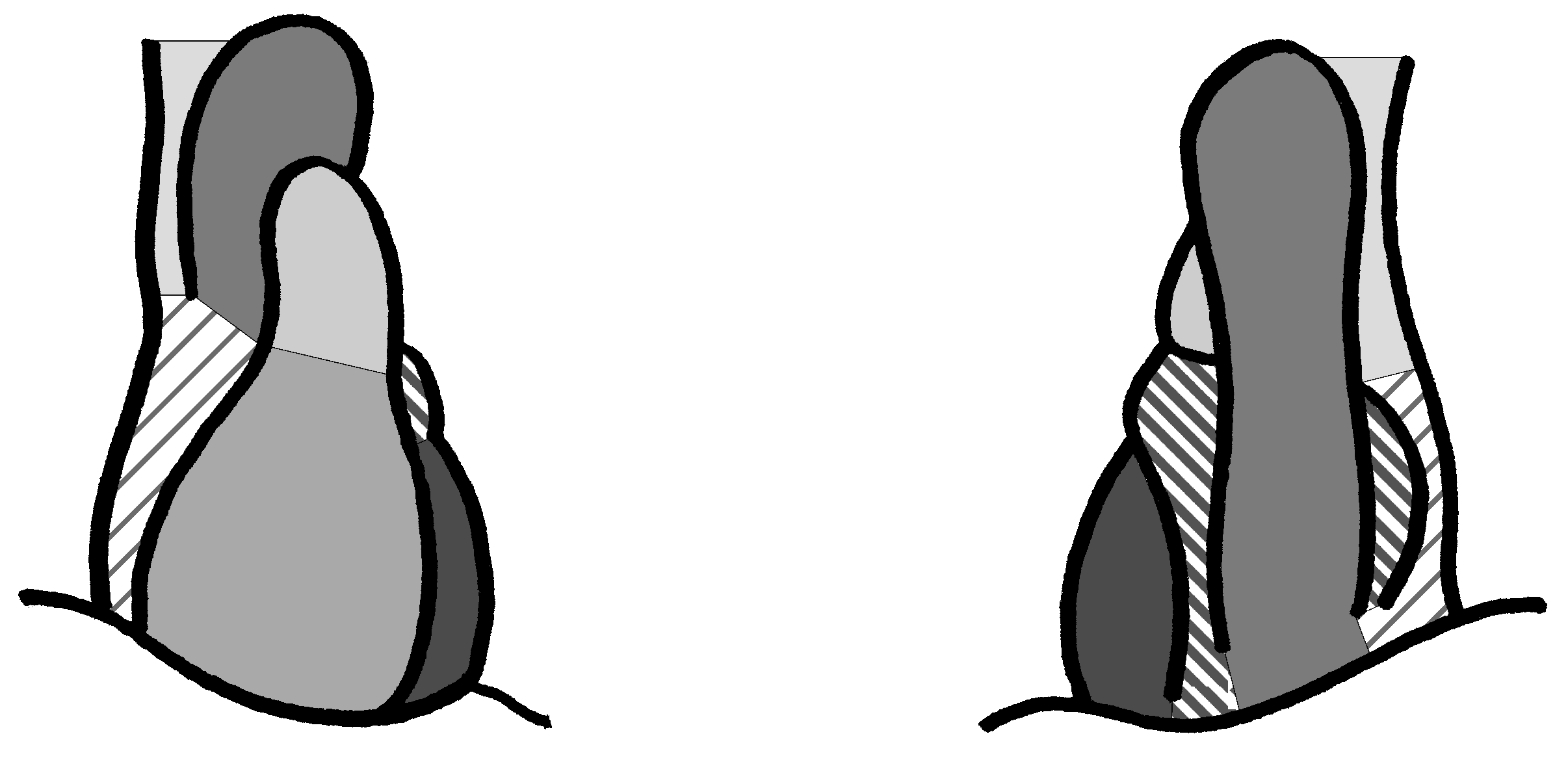 aortaív
vena cava sup.
Truncus pulmonaris
Jobb pitvar
Bal pitvar
Bal kamra.
Jobb kamra
antero-posterior
postero-anterior
Percussion (Tapping)
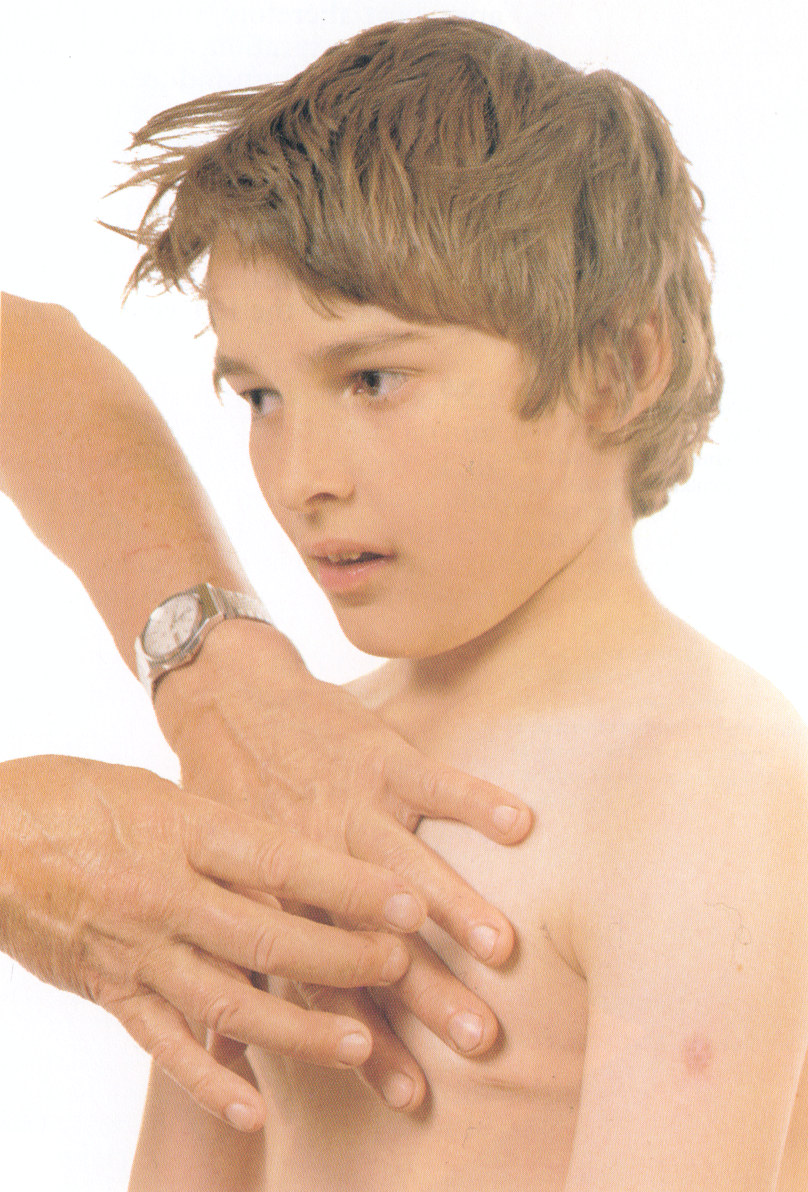 sound wave conduction
tapping
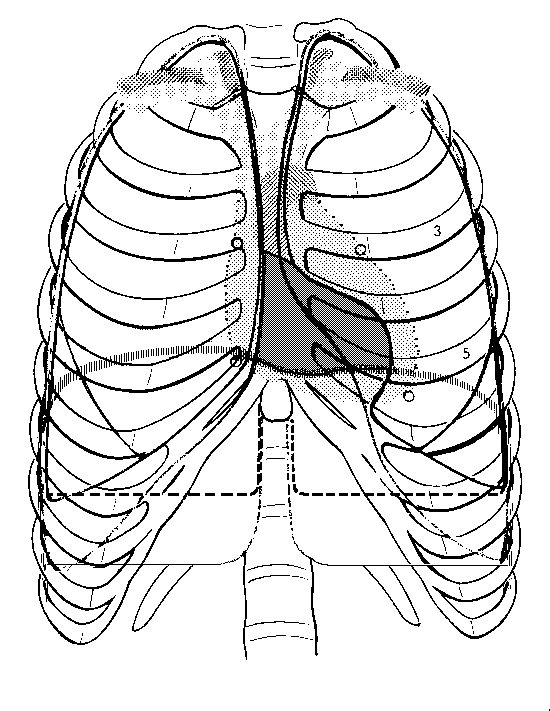 Abszulut szívtompulat
Relatív szívtompulat
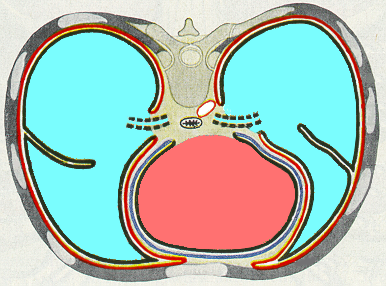 hangos
tompa
hangos
tüdő (hangos)
tüdő (hangos)
relatíve
absolut
relatíve
szív  tompulat
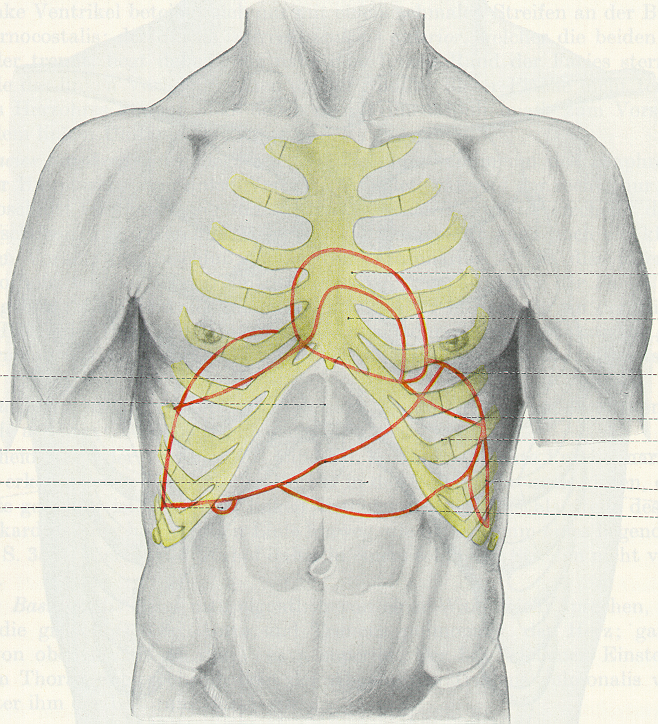 Szívtompulatok
relative
absolute
máj
szívtompulat
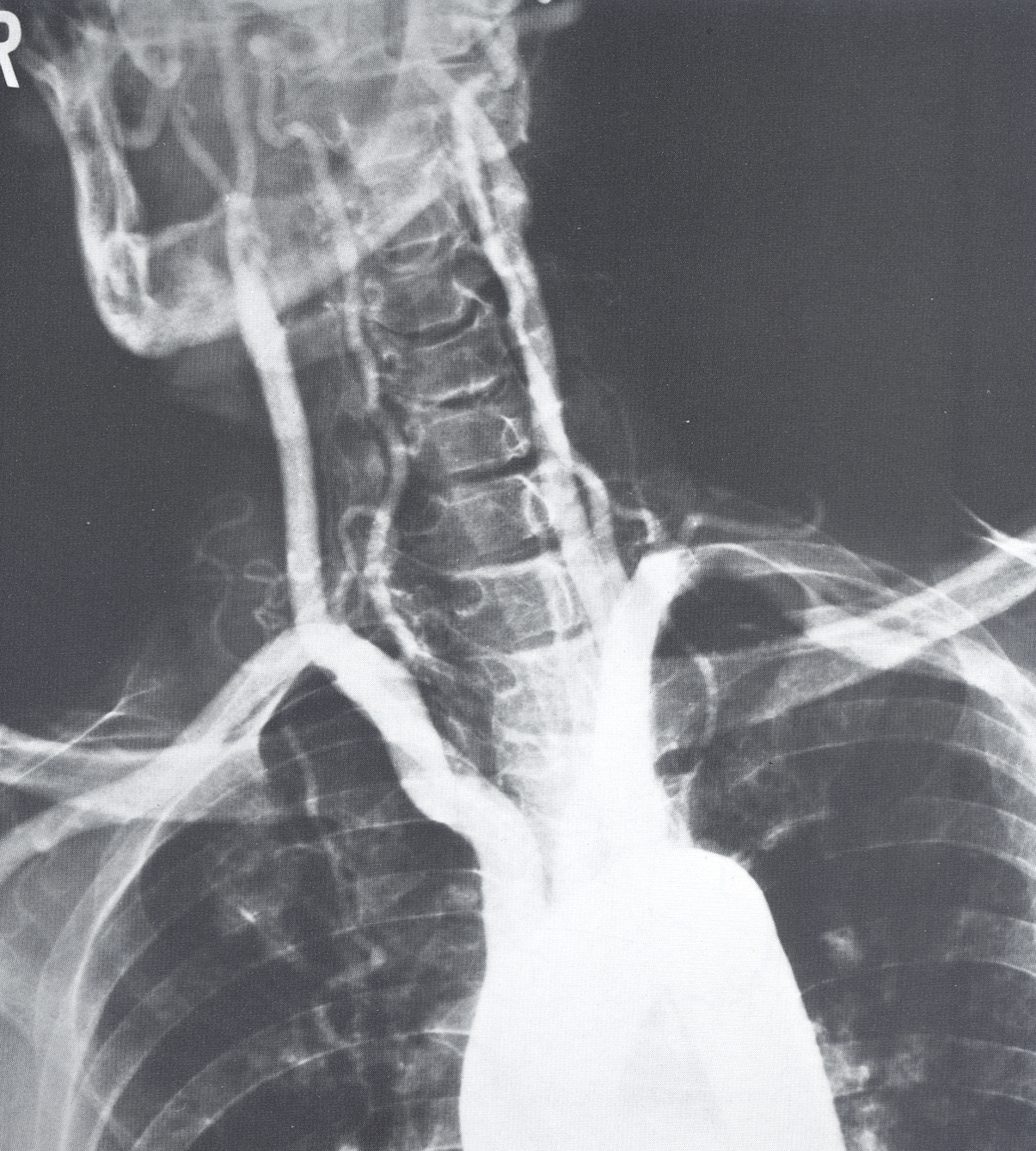 Arteriography
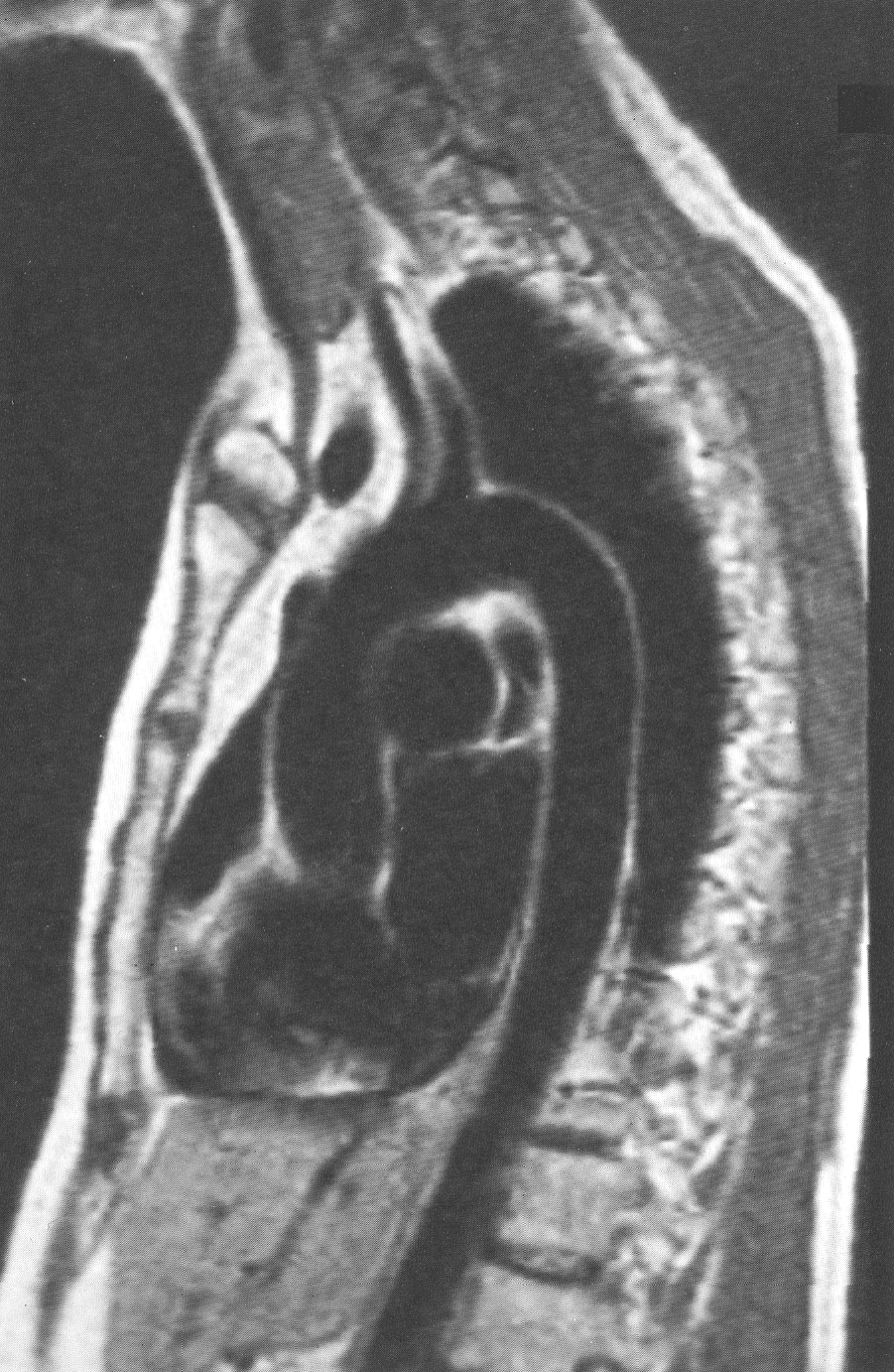 Computer Tomography
tüdő
V subclavia sin
aorta
Truncus pulmonaris
Bal kapra
Leftbal pitvar
máj
Radiology of the Heart
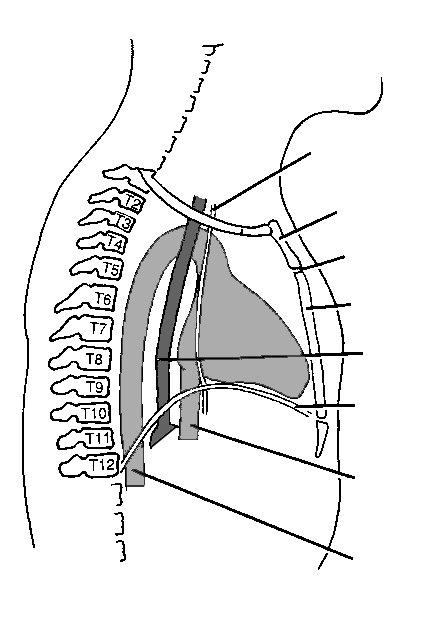 space of Holzknecht
phrenic nerve
manubrium of sternum
angle of sternum
sternum
esophagus
diaphragm
inf. vena cava
thoracic aorta
Irodalom
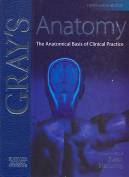 The helical ventricular myocardial band: global, three-dimensional, functional architecture of the ventricular myocardium
Mladen J. Kocica a,*, Antonio F. Corno b, Francesc Carreras-Costa c, Manel Ballester-Rodes d, Mark C. Moghbel e, Clotario N.C. Cueva f, Vesna Lackovic g, Vladimir I. Kanjuh h, Francisco Torrent-Guasp
European Journal of Cardio-thoracic Surgery 29S (2006) S21—S40
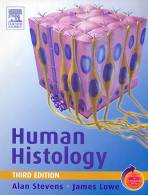 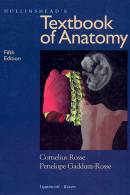 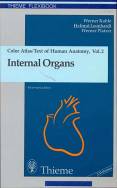 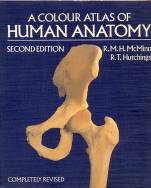 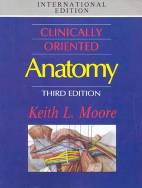 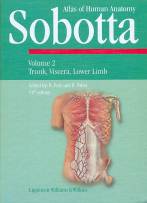 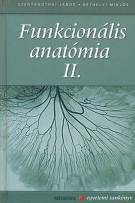 Invited paper
Towards new understanding of the heart structure and function
Francisco Torrent-Guasp, Mladen J. Kocica,*, Antonio F. Corno, Masashi Komeda,
Francesc Carreras-Costa, A. Flotats, Juan Cosin-Aguillar, Han Weh
European Journal of Cardio-thoracic Surgery 27 (2005) 191–201
Köszönet Pro. Szél ábra anyagéért!